Brownfield Advisory Committee Meeting #1February 24, 2021City of East Point FY2019 EPA Community-wide Brownfield Assessment Grant
Introductions & Meeting Summary
Introductions & Meeting Summary 
EPA’s Brownfield Program
East Point’s Brownfield Program
Brownfield Advisory Committee Wants, Needs, & Action Items
Open Discussion/Thank You
II.	EPA’s Brownfield Program
Brownfields Defined
“…A Brownfield site is defined as real property, the expansion, redevelopment, or reuse of which may be complicated by the presence or potential presence of hazardous substances, pollutants, contaminants, controlled substances, petroleum or petroleum products, or is mine-scarred land.”
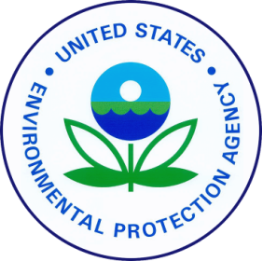 Objectives of Brownfields Redevelopment
Return Abandoned Underutilized Sites to Productive Reuse
Public Benefit
Generate Tax Revenues 
Create Jobs
Combat Sprawl 
Revitalize Blighted Areas
Address Environmental Justice Issues
“Recycle” Commercial and Industrial Properties
Ties into Sustainability 
From Blight to Right
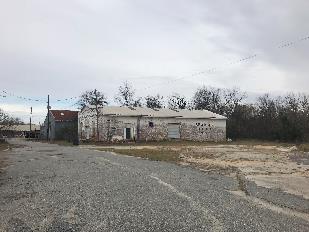 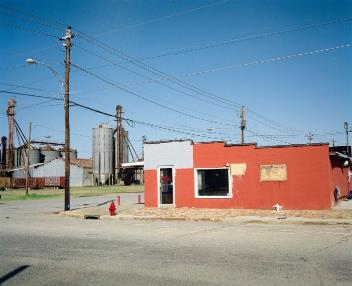 III.  EPA’s Brownfield Program
Assessment Grants & 
Multipurpose Grants
Cleanup Grants
Revolving Loan Grants
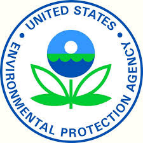 EPA
Job Training Grants
State Response Program
Small Technical Assistance Grants
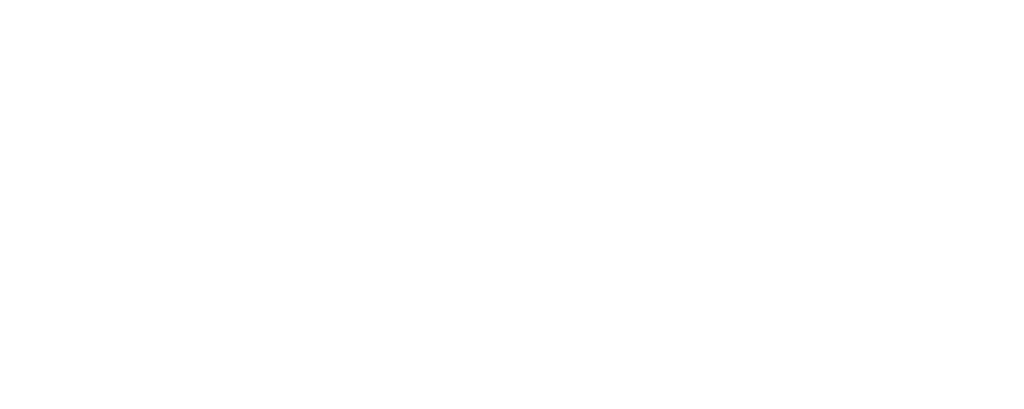 III.  East Point’s Brownfield Program
Brownfield Background
No previous municipal experience in EPA Brownfield program or grant awards
Applied for EPA’s Community-Wide Assessment Grant three times since 2016 prior to being awarded in 2019
Built partnerships with local nonprofits, community organizations, neighborhood associations
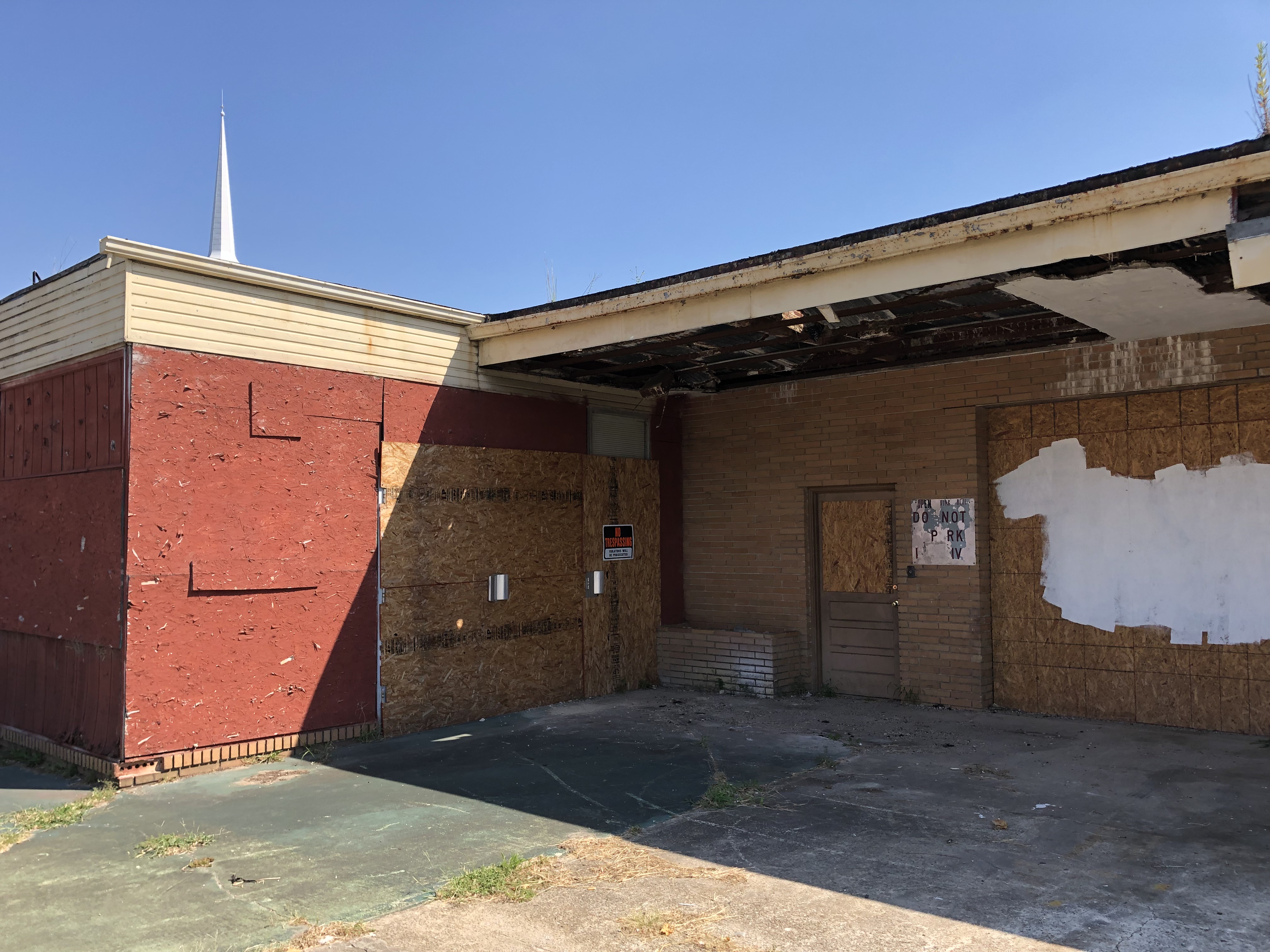 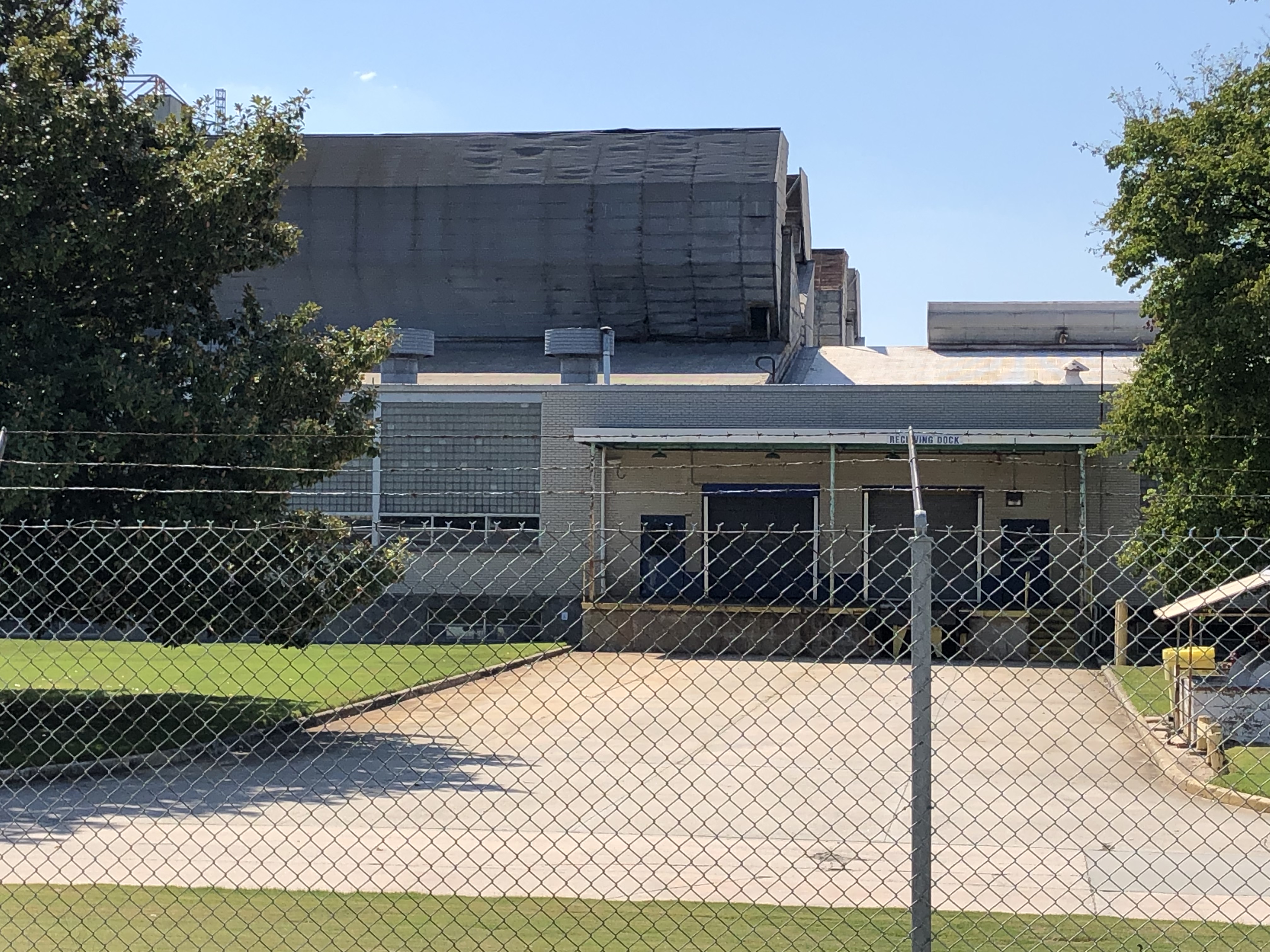 East Point’s Brownfield Program Goal
Build a Brownfield program that: focuses on social equity, improves access to needed amenities and promotes residents staying in place
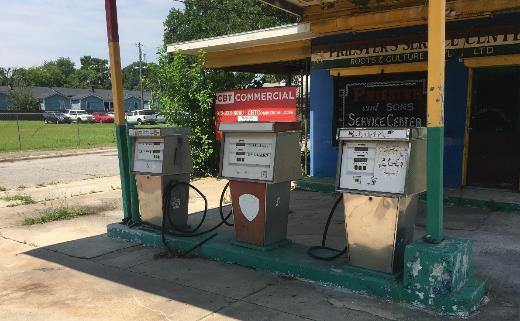 Target Areas
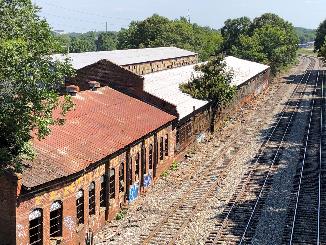 Target areas:
Jefferson Park Neighborhood
River Park Neighborhood
Downtown
Target properties
Atlanta Utility Works (AUW)
Former General Chemical (GC)
Owens Illinois Plant
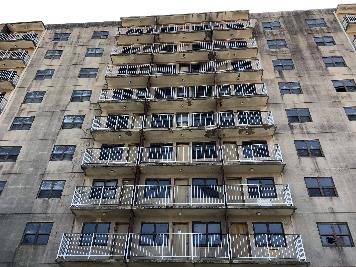 Target Site Map
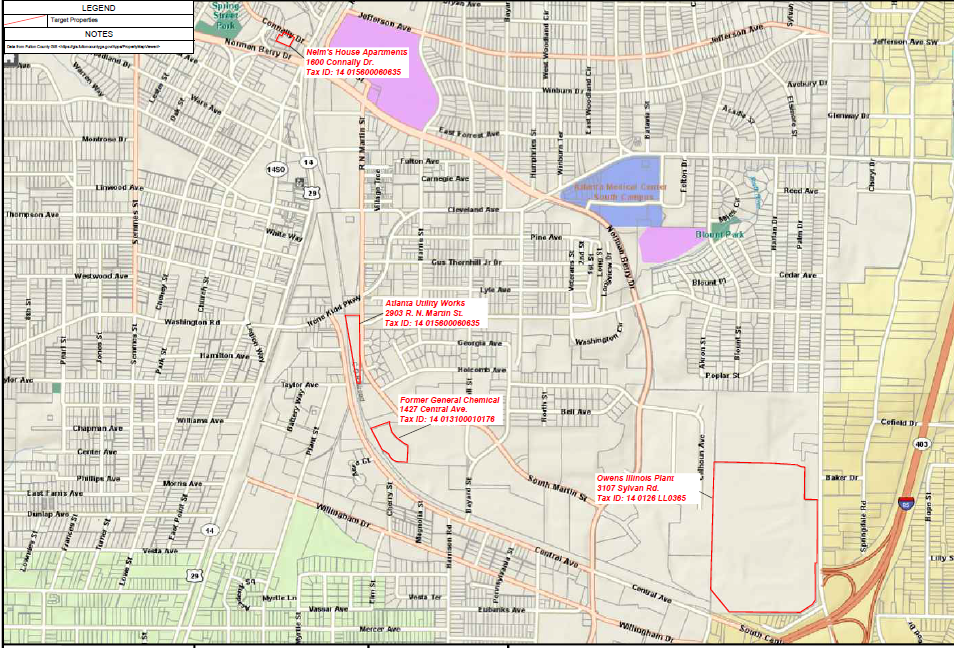 An East Point Leveraged Vision
One Brownfield Assessment Dollar Leverages $16.11*:  
Therefore ~$2.3 million in Brownfield Grant Funds could yield >$37 Million in Private Investment
*https://www.epa.gov/brownfields/brownfields-program-accomplishments-and-benefits
Long-term Intent
Develop a program over the next 5-10 years, strategically applying for Brownfield grants that will:       
Identify & assess contaminated properties
Enhance community engagement
Improve community health
Clean up environmental contamination
Reduce the number of blighted properties
Increase local economic redevelopment
IV.  East Point’s Assessment Project Status
Community Engagement
Community Engagement Plan
Community Engagement Meeting #1 – June 15, 2020
Virtual Meeting
Over 18 members of the community
Creation of a Brownfield Advisory Committee
First meeting earlier today, Feb. 24, 2021
Continue outreach to community to identify Brownfield sites
Site Assessment
Developed Generic Quality Assurance Project Plan (QAPP)
Reviewed City’s Brownfield Inventory
Completed two Phase I ESAs
Atlanta Utility Works – former utility works facility
Phase II ESA is currently underway
East Points Commons – approximately 41 parcels in downtown East Point
Phase II ESA Scope of Work being developed
Continue to identify Brownfield sites
IV.  Brownfield Advisory Committee Wants, Needs, & Action Items
IV.  Brownfield Advisory Committee Wants, Needs, & Action Items
Who/What Sectors Should Participate on the Brownfield Advisory Committee?

Outreach Methods Suggestions

Site Nomination for Assessment/Cleanup

Community Reuse/Development needs

Other Suggestions/Concerns

Action Items
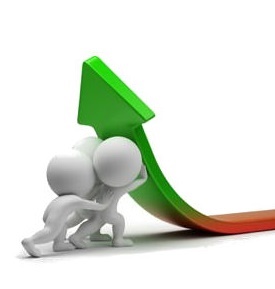 Thank you!

Questions/Comments?
Keith Ziobron, P.E.
Senior Principal
Cardno
keith.ziobron@cardno.com
678.787.9576
Maceo Rogers, CEcD
Project Director
City of East Point
jmrogers@eastpointcity.org
404.270.7217